Postanschrift
Verein der Freunde des Lise-Meitner-Gymnasiums e.V., Grenzach–Wyhlen
Kantstr. 1
79639 Grenzach-Wyhlen

Webseite
www.freunde-lmg.de
Email
info@freunde-lmg.de








Kontakt Schule	 	
Lise­-Meitner­-Gymnasium
Kantstr. 1
79639 Grenzach­-Wyhlen
Telefon: 	07624-­91289­-10
Fax:	07624-­91289­-40
www.lmg.pcom.de

Sekretariat
sekretariat@lmgweb.de
Unterstützen sie die Schule, werden sie Mitglied des Freundeskreises des LMG.
Wir freuen uns auf sie!
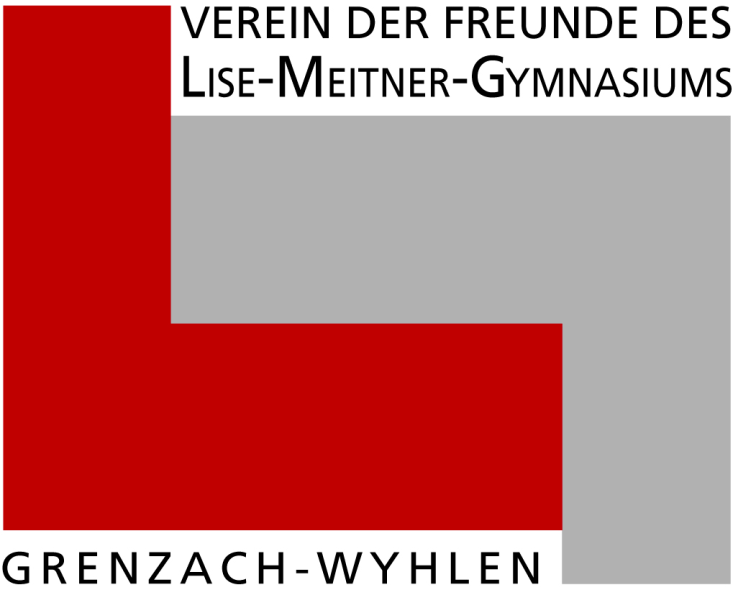 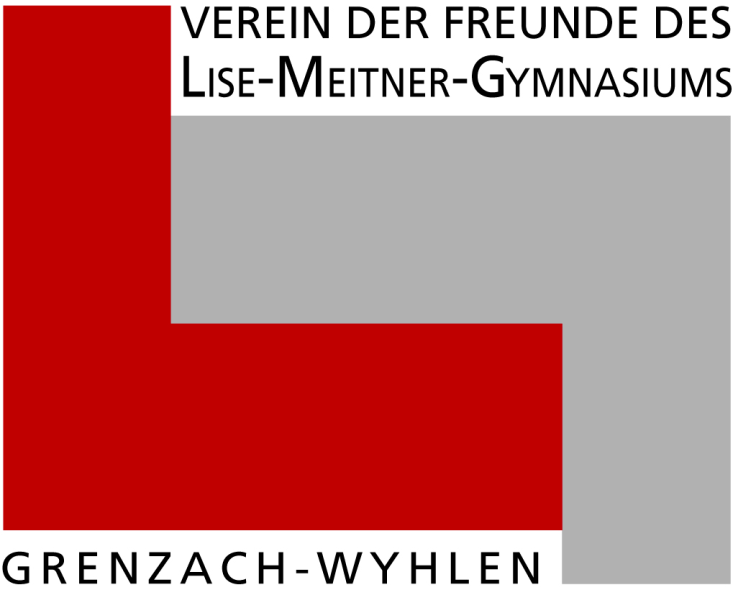 Beitrittserklärung zumVerein der Freunde des Lise-Meitner-Gymnasiums 
Grenzach-Wyhlen e.V.
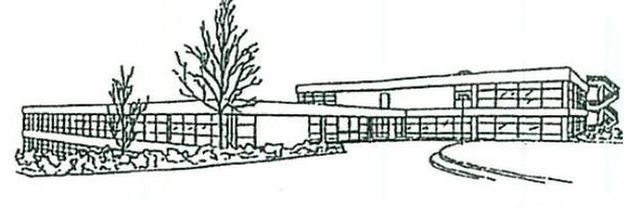 Email*:
Telefon:
PLZ, Ort:
Straße:
Name, Vorname:
Anrede / Titel:
Freunde helfen.
Mach mit!
* [   ] Ich bin über die Zusendung von Infor-mationen zum Verein per Email einverstanden.
Stand: Sept 2020
Wer wir sind
Der Förderverein „Verein der Freunde des Lise-Meitner-Gymnasiums“ ist ein gemeinnütziger Verein, der zum Ziel hat in gemeinnütziger Weise das Gymnasium Grenzach-Wyhlen und seine Schüler zu fördern.
Zum Zweck der Vereins gehört auch die Kontaktpflege und Vernetzung zwischen
Schülern, Eltern, Lehrern und Ehemaligen.
Der Verein unterstützt finanziell die Angebote der Schul-AGs, Initiativen und Projekte, die das soziale Schulleben bereichern und um kulturelle, sportliche und wissenschaftliche Bildungsangebote ergänzen.
Wir gestalten aktiv mit
Der Verein unterstützt zusammen mit Sponsoren die jährlich stattfindende überregionale Sportveranstaltung Swim & Run.
Wir helfen bei kulturellen Veranstaltungen,  Vorträgen, Schulfesten in Kooperation mit Schulleitung, Elternbeirat und vielen aktiven Eltern und Schülern.

Veranstaltung  „Wege zum Beruf“
Diese beinhaltet einen Berufs- und Hochschulinformationsabend sowie eine Ausbildungsbörse.Dadurch wird ein reger Informationsaustausch zwischen Schülern, Professoren, Studenten und Berufstätigen ermöglicht. Wir können hier auf die Partnerschaft mit Hochschulen und anerkannten Firmen aus der Region zählen.

Freunde helfen.
Mach mit!


Wir möchten die Mitgliederzahl unserer Mitglieder ständig erhöhen, um eine noch breitere Basis zur Förderung zu schaffen.

Dafür benötigen wir viele helfende Hände, die uns durch ihre aktive Mitarbeit unterstützen!
EPA ­ Lastschriftmandat
Ich ermächtige den Verein der Freunde des Lise-­Meitner-Gymnasiums e.V. Zahlungen von meinem Konto mittels Lastschrift einzuziehen. Zugleich weise ich mein Kreditinstitut an, die von dem Verein der Freunde des Lise-­Meitner­-Gymnasiums e.V. auf mein Konto gezogenen Lastschriften einzulösen. Hinweis: Ich kann innerhalb von acht Wochen, beginnend mit dem Belastungsdatum, die Erstattung des belasteten Betrages verlangen. Es gelten dabei die mit meinem Kreditinstitut vereinbarten Bedingungen.
Gläubiger­-Identifikationsnummer DE97ZZZ00001022155
IBAN

BIC

Bank

Datum, Unterschrift
Was wir fördern
Zum Schulstart schenken wir allen Fünftklässlern einen Hausaufgabenplaner mit allem Interessanten und Wissenswerten rund um unsere Schule. Für Vereinsmitglieder gibt es einen Beitrag zum Tastaturschreibkurs.

Finanzelle Hilfen
Der Verein hilft bei der finanziellen Unterstützung für bedürftige Familien, damit die Kinder, z.B. an Klassen- und Studienfahrten teilnehmen oder sich adäquate IT Ausrüstung zulegen können.

Schülermentoren
Wir unterstützen die Ausbildung der älteren Schülerinnen und Schüler zu Schülermentoren an unserer Schule.
Jahresbeiträge (Stand Oktober 2015)
□ Einzelmitglied 10 Euro
□ Familienmitglied 15 Euro
□ Schüler und Studenten 5 Euro
□ Korporative Mitglieder ab 25 Euro
□ Zusätzliche Spende _____ Euro/Jahr.


An den
Verein der Freunde des Lise­-Meitner­-
Gymnasiums e.V.
Kantstr. 1
79639 Grenzach­-Wyhlen